عنوان مقاله:نقش گروه های فشار در شکل دهی خط مشی عمومی
نویسنده: اسدالله کردنائیج
منبع: فرهنگ مدیریت، سال چهارم، شماره دوازدهم، بهار 1385
صص 65-82
چکیده
امروزه شناخت گروه های فشار از مباحث مهم در شکل دهی خط مشی عمومی است. این گروه ها به شکل مختلف سعی دارند تا سیاست گذاری ها و تصمیم گیری ها را برای رسیدن به منافع خود تحت تاثیر قرار دهند. این مقاله در پی آن است تا نقش گروه های فشار را در شکل دهی خط مشی عمومی مورد بررسی قرار دهد. در این راستا، مقاله را می توان به دو بخش تقسیم کرد. بخش نخست شامل اهمیت مطالعه گروه های فشار، تعریف گروه های فشار  و طبقه بندی آن است.
سیاست گذاری ها و تصمیم گیری ها
در این بخش سعی شده است به طور مختصر اهمیت مطالعه گروه های فشار مورد بررسی قرار گیرد و سپس مفهوم گروه های فشار و طبقه بندی های ان از دیدگاه نظریه پردازان ارائه گردد بخش بعدی مقاله در ارتباط با نحوه اثرگذاری گروه های فشار در شکل دهی خط مشی عمومی است که در آن استراتژی ها و روش های اعمال فشار این گروه ها مورد بحث و بررسی قرار می گیرد.
استراتژی ها و روش های اعمال فشار
واژگان کلیدی:
خط مشی عمومی، گروه های ذی نفع، گروه های فشار
مقدمه
تاریخ مطالعات مربوط به گروه های ذی نفع به آغاز قرن بیستم باز می گردد. اگر چه این پدیده موضوع تازه ای نیست و حتی قدمت آن بیش از قدمت احزاب است اما مفهوم رسمی گروه فشار که به آن گروه ذی نفوذ هم گفته می شود ابتدا در امریکا  ترسیم شد  و برای مطالعه تایر سازمان ها و انجمن های خصوصی  و دولت مورد مطالعه قرار گرفت.
اولین کتابی که در این زمینه  مطرح گردد. از «آرتور بنتلی» بود که در سال 1908 میلادی تحت عنوان «روند حکومت» به رشته تحریر  درامد و به نقش این گروه ها پرداخت. وی در این کتاب  نه تنها به ساختار نهادی این گروه ها توجه کرد. بلکه آنها را به صورت یک فرایند سیاسی در جریان زمان مورد توجه قرار داد. این مطالعات تا بعد از جنگ جهانی دوم در حالت رکود و در مرحله مقدماتی خود بود تا این که در سال 1951 «دیوید ترومن» کتابی تحت عنوان مشابهی منتشر کرد.
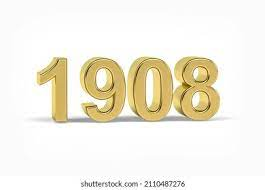 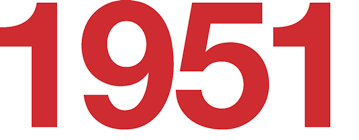 وی کار «بنتلی» را ادامه داد و در تلاش برای کشف  نحوه عمل و جایگاه واقعی گروه های ذی نفوذ در ساختار قدرت بود تا به امروز این مطالعات ادامه یافته و به لحاظ اهمیت در تمام کتب جامعه شناسی سیاسی مورد توجه قرار گرفته است. اهمیت موضوع به قدری است که بعضی از نظریه پردازان  سیاسی معتقدند که امروزه رژیم های سیاسی  نباید بر پایه سیستم های احزاب مورد مطالعه قرار گیرند بلکه باید نقش و عمل گروه های فشار و ذی نفع مورد مطالعه قرار گیرند.
کشف  نحوه عمل و جایگاه واقعی گروه های ذی نفوذ در ساختار قدرت
اگر چه می توان ادعا کرد که اکثر تصمیمات سیاسی متاثر از تاثیرات فعالیت های گروه های فشار است. ولی مطالعه و بررسی این گروه ها تاکنون به آن میزانی که در فرایند سیاسی نقش داشته اند مورد توجه قرار نگرفته است. البته در بعضی جوامع کثرت گرا به علت وفور و تنوع وجودی این گروه ها، در حوزه جامعه شناسی سیاسی مطالعات قابل توجهی درباره انها صورت نگرفته است. در نقطه مقابل آنها، نظام های ستنی و توتالیتر (به علت نوع ساخت سیاسی) قرار دارند. که راه را برای شکل گیری رشد و فعالیت این گروه ها بسته و حوزه فعالیت این گروه ها بسته و حوزه فعالیت آنها را محدود ساخته اند. از طرف دیگر یکی از عواملی که مطالعات مربوط به گروه های ذی نفوذ را دشوار می سازد و از دستیابی به یک نتیجه قطعی باز می دارد.
نظام های ستنی و توتالیتر
پیچیدگی و مخفی بودن برنامه ها و رفتار انها است. این امر خصوصا در جوامع توسعه نیافته به اوج خود می رسد
این مقاله به ماهیت گروه های فشار، انواع این گروه ها و نقش و نحوه اثرگذاری این گروه ها در شکل دهی خط مشی عمومی می پردازد.
پیچیدگی و مخفی بودن برنامه ها و رفتار انها
اهمیت گروه های فشار
هر فردی دارای منافع مادی و معنوی متعدد و معینی است و برای صیانت و توسعه منافع خود از هر ابطاری که در اختیار استفاده می کند. افراد برای تامین خواسته های خود در اتحادیه ها، سازمان ها، انجمن ها حضور یافته و به گروه ها روی می آورند تا ضمن افزایش قدرت خود از طریق گروه به اهداف خود نایل آیند و از این طریق خود را در سیستم سیاسی سهیم ساخته  و در تعامل با پدیده های اجتماعی قرار گیرند.
تعامل با پدیده های اجتماعی
زیرا پدیده های اجتماعی به ندرت از یکدیگر جدا هستند. این پدیده ها همه با یکدیگر رقابت با همیاری داشته و زندگی یک ملت را تحت تاثیر قرار می دهند. از سوی دیگر انسان عصر حاضر انسان سیاسی است و به طور عمده رخداد های سیاسی را تعقیب می کند و متاثر و تاثیر گذار بر این رخدادها است. این پدیدهد ها در قالب ساختار شکل می گیرند و گروه های فشار بخشی از این ساختارها محسوب می شوند و بدین لحاظ است که امروز مطالعه گروه های فشار بخشی از این ساختارها محسوب می شوند و بدین لحاظ است که امروزه مطالعه گروه های فشار امری بسیار مهم جلوه کرد و با بررسی این گروه ها و نقش آنها در تبیین سیاست گذاری جامعه می توان به جایگاه آنان در سیستم سیاسی پی برد.
پدیده های اجتماعی به ندرت از یکدیگر جدا هستند
ماهیت گروه های فشار
دو اصطلاح گروه فشار و گروه ذی نفع بعضا به طور متناوب و به جای یکدیگر به کار می رود که البته در عرف سیاسی یا بنا بر قول آنگلوساکسون ها بیشتر به «گروه فشار» مشهور است. پاتریک گانینگ معتقد است گروه فشار به جمعی از افراد گفته می شود که اهداف سیاسی داشته و می خواهد قوانین را تحت تاثیر قرار دهند و گروه ذی نفع به مجموعه افرادی اطلاق می شودکه دارای علایق مشترک بوده و اهداف سیاسی ندارند.
موریس دوورژه نویسنده فرانسوی به تفکیک نه چندان دقیق این دو مفهوم معتقد است بدین صورت که غالب گروه های ذی نفع شامل افراد با سازمان های غیر  سیاسی که اساسی ترین فعالیت آنها نفوذ  بر قدرت نیست. اما اگر این گروه ها وارد فرایند های اعال فشار و فعالیت های سیاسی شوند گروه فشار خوانده می شوند و در حقیقت آنها به لحاظ کارکرد خود یعنی اعمال فشار به این نام معروف شده اند.
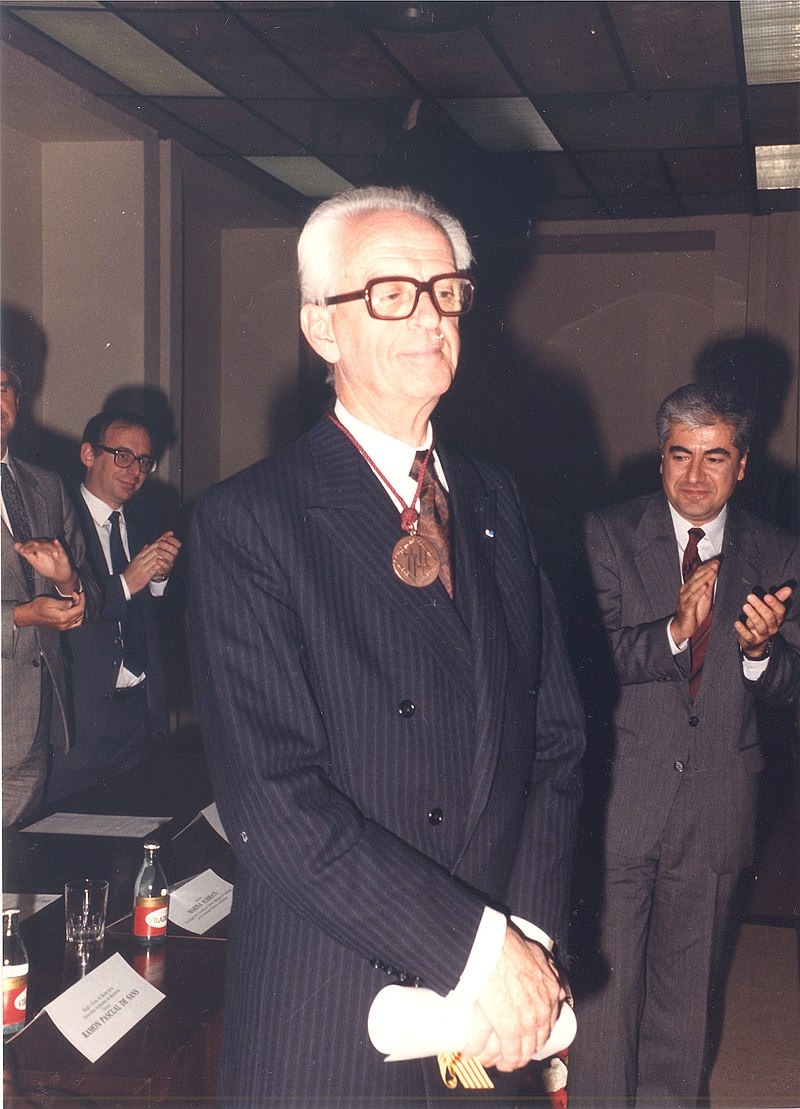 کارکرد
مرریس دوورژه
البته در خصوص تعریف جامع و مانع از گروه های فشار هنوز با گذشت یک قرن از مطالعه این پدیده سیاسی موفقیتی حاصل نگردیده، با این حال تعاریف متعددی از گروه های فشار ارائه شده است که در اینجا به برخی از انها اشاره می شود. از نظر ریگلز، گروه فشار تجمع سازمان یافته ای است که در صدد نفوذ بر ماهیت  تصمیمات در جامعه می باشد بدون آنکه معمولا تلاش کند که اعضای آن در جایگاه های رسمی حکومتی قرار گیرند.
جایگاه های رسمی حکومتی
هانس راج معتقد است گروه های فشار سازمان های غیر حزبی است که تلاش دارد و بعضی از وجود سیاست و حکومت در جامعه تاثیر بگذارد. آلن بیرو معتقد است گروه فشار واحدی است جمعی متشکل از اشخاصی که دیدگاه ها و منافعی مشترک دارند و برای دستیابی به اهداف خود بر دیگر گروه هها  اعمال فشار می کنند.
رنن نیز در کتاب خود تحت «گروه های ذی نفع» معتقد است گروه های ذی نفع به تمام گروه  ها انجمن ها و تجمعاتی  اطلاق می شود که در صدد اثرگذاری بر سیاست گذاری عمومی در جهت منافع مورد نظر خود جامعه هستند. این در حالی است که معمولا علاقه زیادی به پذیرش مسئولیت مستقیم اداره کردن در حکومت را ندارند. وی به منظور ایجاد یک حلقه اتصال بین دو مفهوم گروه های ذی نفع و گروه های فشار می نویسد، زمانی که گروه های ذی نفع در سطح سیاسی عمل نمایند به آنها گروه فشار گفته می شود.
پذیرش مسئولیت مستقیم اداره کردن در حکومت
الوانی نیز در کتاب «تصمیم گیری و تعیین خط مشی دولتی»، گروه های فشار را گروه ها و تشکل هایی معرفی می کند که با نفوذ در امر خط مشی گذاری عمومی، اثرات تعیین کننده و جهت دهنده ای را به جای می گذارد.
نفوذ در امر خط مشی گذاری عمومی
همان گونه که ملاحظه شود هر یک از تعاریف  فوق ناشی از وجود نگرش خاص به موضوع است و تا حدودی به یکی از وجه قابل طرح در خصوص این پدیده پرداخته است. هانس راج ، در تعریف خود گروه فشار را سازمان غیر حزبی تعریف کرده است و زیگلر آن را تجمع سازمان یافته  ای که در صدد اعمال نفوذ بر تصمیمات سیاسی است تلی نموده و با قیدی که اشاره کرده یعنی وارد نشدن انها در ساختار حکومت تجمع یافته از نوع حزبی را استثنا کرده است.
اعمال نفوذ بر تصمیمات سیاسی
دوورژه (1372) نیز در توصیف این پدیده می نویسد «این اصطلاح در مورد نوعی از تشکیلات به کار برده می شود که هم بسیار وسیع است و هم بسیار مبهم، آنها مستقیما در به دست گرفتن قدرت و اعمال آن مشارکت نمی کنند.  ولی ضمن خارج ماندن از قدرت بر آن تاثیر گذارده  و به آن فشار وارد می کنند، اما نکته مهم این است که کمیت، کیفیت، تنوع و تعدد منابع منجر به تشکیل گروه های ذی نفع شده و با ورود به جریان رفتارهای سیاسی گروه فشار تحقق یابد.
ضمن خارج ماندن از قدرت بر آن تاثیر گذارده
کمیت، کیفیت، تنوع و تعدد منابع
انواع گروه های فشار
انواع گروه های فشار به  نوع طبقه بندی نوع فعالیت ساخت و عواملی نظیر این بستگی دارد که در ادامه به تعدادی از این تقسیم بندی ها اشاره می شود:
1- انواع گروه های فشار بر اساس نوع فعالیت
الف- تقسیم بندی کوکسال
کوکسال گروه های فشار را به دو دسته تقسیم می کند. گروه های صنفی  و گروه های ایدئولوژیک . گروه صنعفی گروهی است که عضویت در آنها مستلزم داشتن منافع شخصی مشابه است. گروه صنفی در پی حفظ منافع  اعضا خود  است و بیشتر جنبه های اقتصادی را مورد نظر دارد مانند اتحادیه  هایی نظیر معدنچیان خانه کارگر وغیره.
گروه ایدئولوژیک، گروهی است که اعضا دراای منافع مادی مشترک نیستند. بلکه دارای منافعایدئولوژیک و به قولی منافع غیر مادی مشترک هستند و نگرششان مشابه است. این گروه ها به دنبال حمایت پیگیری  و با ترویج ایده خاصی هستند. مانند گروه های ضد سیگار، محیط زیست و صلح سبز.
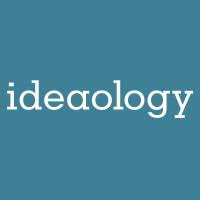 تقسیم بندی موریس دوورژه
موریس دوورژه تقسیمب ندی دیگری را بر اساس نوع فعالیت گروه های فشار مطرح و انها را به گروه های سیاسی و گروه های شبه سیاسی تقسیم می کند. 
یک گروه فشار با ذی نفوذ هنگامی سیاسی است که منحصرا در قلمرو سیاست عمل کند و بر قوای  بخش عمومی تاثیر بگذارد  و هنگامی شبه سیاسی است که فشار سیاسی فقط بخشی از فعالیت ها آن باشد و با این که علل وجودی و زمینه فعالیت های دیگری نیز داشته باشد. انجمن ها، گروه ها، مجامع  و تشکل هایی که صرفا کار سیاسی انجام می دهند. گروه های ذی نفوذ سیاسی نامیده می شوند، ولی سایر گروه هایی که اهداف گسترده تری دارند و گاهی نیز در حکومت نقوذ می کنند مانند اتحادیه های کارگری نمونه هایی از گروه های ذی نفوذ شبه سیاسی هستند.
گروه های سیاسی و گروه های شبه سیاسی
انواع گروه های فشار بر اساس ساخت
موریس  دوورژه  گروه های فشار  را با توجه به ساخت آنها به دو نوع گروه های عوام و گروه های خواص تقسیم می کند. گروه های عوام در پی گردآوری اعضای بیشتری هستند، زیرا نیروی اصلی خود را از عامل تعداد به دست می آورند  نظیر سندیکاهای کارگری، باشگاه کتاب خوانان جوانان.
ساخت گروه
گروه های خواص مانند گروه های عوام در پی کمیت نیستند بلکه به دنبال کیفیت اند. به زبان دیگر خطاب آنان به سرشناسان اجتماعی  و به خواص است. در این گروه ها مراجعه به خواص  بر مراجعه  به عوام ترجیح داده می شود زیرا این امر برای اقداماتی که می خواهند انجام دهند. ثمر بخش تر است. نظیر نظریه پردازان و افراد دارای مشاغل خاص.
در این گروه ها مراجعه به خواص  بر مراجعه  به عوام ترجیح داده می شود
3- تقسیم بندی گروه های فشار بر اساس نوع عضویت و تخصص گرایی
وتن مشخصه گروه های ذی نفوذ بخشی یا صنفی و ترویجی  یا ایدئولوژیکی را با توجه به باز و بسته بودن انها و درجه تخصص سیاسی برای شناسایی چهار نوع گروه فشار به کار می گیرد. این چهار نوع گروه فشار  همراه با مثال هایی در جدول شماره یک نشان داده شده است.
4- گروه واره های ذی نفوذ
گروه های دیگری نیز وجود دارند که متشکل از صاحبان فن و متخصصان امر می باشند و به حساب خود اعمال نفوذ نمی کنند بلکه برای سایر گروه ها این عمل را انجام می دهند. گروه های مذکور را گروه واره های ذی نفوذ نامیده اند. نظیر دفاتر فنی، روزنامه ها و سازمان های خبری
در برخی از کشورها، صندوق هایی به وجود آمده است که در انتخابات  اعمال نفوذ می کنند و به کسانی که مورد نظر هستند کمک می نمایند. این صندوق ها به سرمایه گذارانی که می خواهند اعمال نفوذ سیاسی کنند ارتباط برقرار کرده، امکان اعمال نفوذ آنان را فراهم می آورند. 
از سوی دیگر روزنامه ها، مراکز تبلیغاتی  و سازمانهای خبری تشکل های فنی و تخصصی هستند که نفوذ سیاسی سایر گروه ها را تسهیل می کنند.
اعمال نفوذ سیاسی
استراتژی ها و روش های اعمال فشار گروه های ذی نفوذ
در زندگی اجتماعی، هر فرد و گروهی به دنبال تحقق آرمان های خود  است. بدیهی است که فرد برای تحقق نظرات و ارمان های  خود است. بدیهی است فرد برای تحقق نظرات و آرمان های خود از هر فرصتی استفاده  نماید و خواهان قدرت برای اعمال نظرات خود باشد. هارولد لاسول معتقد است «علم سیاست»  به صورت  یک نظام تجربی عبارت از مطالعه چگونگی شکل گرفتن قدرت و سهیم شدن در آن است و «عمل سیاسی» عملی است که بر اساس قدرت انجام می گیرد.
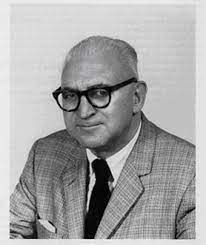 هارولد لاسول
از طرفی در هر نوع  نظام سیاسی هر فردی خواه ناخواه تحت تاثیر آن نظام قرار گرفته و چنانچه اوضاع بر وفق نظر او و گروهی که به آن وابسته است باشد. تمایل  به ثبات وضع موجود داشته  تا به نفع بیشتری نایل گردد و اگر نظام مطابق با میل او نباشد، اندیشه ایجاد تغییر در نظام سیاسی را دنبال خواهد کرد  و بدین ترتیب اعمال فشار گروه های ذی نفوذ شکل می گیرد.
تمایل  به ثبات وضع موجود داشته
بدین ترتیب این سوال مطرح است که گروه های فشار از چه روش ها و استراتژی هایی برای اعمال نفوذ استفاده می کنند؟ در این راستا استراتژی ها و شیوه های نفوذ با فشار این گروه ها در دو نوع متمایز انجام می شود. از یک سو به شکل مستقیم و بدون واسطه و متوجه تصمیم گیرندگان امور سیاسی است، و از سوی دیگر به شکل غیر مستقیم  و یا واسطه به صورت تغییر و جهت دهی آراء و افکار عمومی و بسیج آن بر له یا علیه  شخص، گروه، جریان  یا حکومت از طریق مردم می باشد. 
در ادامه این استراتژی ها و شیوه های نفوذ تشریح می شود.
شکل مستقیم و بدون واسطه
1- اقدامات مستقیم 
بخش عمده ای از اقدامات گروه های فشار شامل ان دسته از اعمال و رفتارهایی است که در قالب لابی ها و اقدامات خشونت آمیز مستقیما مورد توجه تصمیم گیرندگان سیاسی از عالی ترین مقام مسئول تا پایین ترین رده هرم تشکیلات و مجریان سیاست ها است.
تصمیم گیرندگان سیاسی
1-1 )لابیها
در رژیم های دموکراسی که  قدرت تابعی از مردم است. تماس اقشار مختلف مردم، گروه ها و سازمان ها با منتخبین خود در مجالس قانون گذاری، دستگاه قضایی  و قوه مجریه با اعضای انجمن شهر امری مشروع و موجه تلقی می گردد. این تماس ها در قالب رایزنی انجام می شود و لذا یکی از بزرگترین عرصه های عمل گروه های فشار، مجالس قانون گذاری در هر کشور است.
عرصه های عمل گروه های فشار
شکل نظام پارلمانی  در نوع خود  امکان جدیدی را برای گروه های فشار فراهم نموده است و این بدین خاطر است که ملاک هر عملی قوانین مربوط به آن عمل است و بدیهی است گروه های فشار برای کسب حداکثر منافع، قانون گذاران و مجالس مقنعه را زیر نظر داشته و به دنبال آن هستند که از طریق نمایندگان مجلس، قوانینی را که از تصویب مجالس می گذرد در برگیرنده منافع آنان بوده و  یا آن دسته از قوانینی  منافع آنان را خدشه دار ساخته، لغو نمایند که لابی ابزار این عمل است.
واژه لابی به معنای راهرو بوده و به تالاری گفته می شود که در آن جا می توان سیاستمداران را ملاقات کرد، ولی این کلمه مانند یورو (در زبان فرانسه) کم کم تحول پیدا کرد به طوری که امروزه  منظور از آن اصطلاحا زد و بند سیاسی است . گروهی از اندیشمندان سیاستگذاری و علم سیاست تعریف جامعی از لابی ارائه کرده اند و آن را اعمال فشار مستقیم بر مسئولین ادارات عمومی در نلاش برای نفوذ و کنترل تصمیمات و اعمال حکومت و یا مذاکره،مشاوره و ارائه رهنمود به تصمیم گیرندگان سیاسی به منظور اععمال فشار مستقیم و کنترل تصمیمات و اعمال حکومت در راستای تغییر وضع موجود و نیل به اهداف فردی  و گروهی تعریف می کنند.
لازم به ذکر است که عمل لابی در چارچوب قوه مقننه محدود نمی شود و می تواند در مورد هر یک از افراد منتسب به هر یک از قوای سه گانه به کار گرفته شود. ضمنا استراتژی ها و روش های لابی نیز از یک بخشی از حکومت نسبت به بحثی دیگر بسیار متفاوت است از این رو استراتژی ها و روش های گروه های فشار در قالب قوای سه گانه مختصر مورد بررسی و دقت قرار می گیرد.
عمل لابی در چارچوب قوه مقننه محدود نمی شود
الف- بخش قوه مقننه (مجلس)
نوع اقدامات گروه های فشار برای اعمال فشار و این بخش در دو مقطع قبل  و بعد از انتخابات قابل مطالعه می باشد قبل از برگزاری انتخابات  و در حین فعالیت های تبلیغاتی،گروه های فشار با کمک به نامزد مورد نظر از او حمایت می کنند تا پس از انتخاب موفق به برقراری روابط غیر رسمی با او بشوند. این می تواند یاری نمودن نامزد مورد نظر در مبارزات انتخاباتی تقبل هزینه های تبلیغات و یا برجسته سازی او به وسیله رسانه هایی که در اختیار دارند و یا ضعیف جلوه دادن حریف او نزد افکار عمومی باشد.
فعالیت های تبلیغاتی،گروه
به همین دلیل  است که گروه های فشار همواره اهمیت خاصی برای انتخابات قایل هستند زیرا در این زمان است که آنها می توانند از طرق مختلف نامزدهای خود را که در واقع  مدافع  منافع آنان هستند مطرح سازند. هر فرد قبل از نامزدی به وسیله رهبران گروه مورد مشاوره قرار می گیرد و انگاه به طور محرمانه حمایت می شود.طبیعی است که عمل گروه های فشار معمولا آشکار نمی شود و همواره در پشت پرئده انجام می شود.
یکی از رایج ترین ابزارها که زمینه مساعدی برا یاعمال نفوذ گروه های فشار در قوه مقننه  را فراهم می اورد کمیته ها و کمیسیون های تخصصی مجلس می باشد. اهمیت این کمیسیون ها در این مساله نهفته است که  مذاکرات و مصوبات جلسات عمومی مجلس در اطراف گزارش کمیسیون ها و متن مصوب این کمیته هها خلاصه می شود.
بدیهی است هجوم گروه فشار به یک کمیسیون خاص به مراتب از هجوم به کل مجلس آسانتر است. حتی بسیاری مواقع اتفاق می افتد که گروه های ذی نفوذ به منظور تسهیل روابط خود با قانون گذاران و اعضای کمیسیون ها از شیوه های ترغیب، تطمیع و تهدید نظر ظنریات و ارائ خود به طور رایگان به عنوان یک فرد مطلع و اقناع تا هدیه  به صورت ضیافت ، رشوه  و تهدید استفاده می کنند. شاید بتوان گفت بهترین شیوه  معمول در این مسیر همان اصطلاحی است که آن را ضیافت دادن  و بهره بردن می نامند.
تسهیل روابط
آنها اموخته اند که برای تالیف قلوب لازم است ابتدا از این مسیر وارد شوند و ضیافت و هدیه از شیوه های معمول و شناخته شد، گروه های فشار به شمار می رود به هر حال نتایج  تاثیر گروه های فشار در قوه مقننه به صورت جرح و تعدیل ، تصویب یا لغو قوانین و با جرح و تعدیلف تصویب با لغو یک طرح یا لایحه می باشد.
ب- بخش اجرایی (قوه مجریه)
از دیگر حوزه های مورد توجه برای نفوذ و اعمال فشار توسعه گروه های ذی نفوذ، نهاد های اجرایی هر کشور است. آنها برای دستیابی به اهداف خود در مرحله اول در انتخاب و یا انتصاب کارگران حکومت دخالت نموده و سعی می کند وضعیت را چنان مهیا سازند که افراد مورد نظر عهده دار مناصب و جایگاه های ویژه اداری شوند. البته این عمل معمولا به طور پنهان و در توافقات محرمانه صورت می گیرد.
توافقات محرمانه
یکی دیگر از شیوه های اعمال نفوذ در دستگاه اجرایی به صورت لابی است، بدین منظور گروه های شفار از فرصت ها نهایت بهره برداری را نموده  و هر روز به شکلی با نزدیکی و ایجاد روابط دوستان تحت عنوان مراودات و ارتباطات کاری و اداری به تعمیق این روابط با افراد تحت نفوذ خود می پردازند. قدم اول برای این شیوه از درج اگهی تسلیت و تبریک به مناسبت های مختلف تا حضور در دفتر کار افراد با همراهی چند تن از دوستان و اهدا هدیه یا سبد گل می باشد.
تعمیق این روابط
ج- بخش فضایی(قوه قضاییه)
اگر چه فعالیت های گروه های فشار متوجه سیاستگذاران و مجریان حکومتی است. لیکن اعمال نفوذ در سمائل قضایی و حقوقی نیز از اهداف بعدی آن ها به شمار می رود. این گونه گروه ها در تلاش هستند تا آن قسمت از حوزه های قضایی که در ارتباط با سیاست های عمومی است و به نحوی به مسائل و مصالح عامه مربوط نمی شود زیر نظر داشته از آنها مراقبت  نموده و کنترل های روزانه را اعمال نمایند.
سیاستگذاران و مجریان حکومتی
این بدان جهت است که آن دسته از سیاست های عمومی که ممکن است در ارتباط با گروه های بزرگی از شهروندان و دارای منافع حیاتی باشند در بعضی از پرونده های دادگاه های عالی  با عالی ترین مراجع قضایی رقم زده می شود و در این فرایند این مساله مهم است که محدوده روابط یک لابیست با قاضی که این روابط  قسمتی از کل فرایند فشار سیاسی است، شناسایی شود. تنظیم مسادل مربوط به حقوق مدنی افراد یا بخشی از جامعه از جمله حقوق و آزادی زنان به رنگین پوستان و یا یک قومیت خاص یا مهاجران و ...که در حیطه وظایف بخش فضایی است می تواند زمینه های لازم را برای اعمال فشار گروه های ذی نفوذ فراهم سازد.
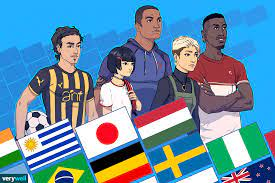 اقدامات خشونت آمیز
زمانی که گروه های فشار از شیوه های قبلی نتوانستند  به اهداف خود برسند و منافع حیاتی خود را در معرض تهدید دیدند به اقدامات غیر مسالمت امیز  و یا به عبارت دیگر اعمال خشن روی می آورند. اگر چه اقداماتی  همانند مطلع ساختن  مسئولین از خواسته های یک گروه منطقی ترین و صحیح ترین شیوه به صورت آشکار یا پنهان است، لیکن شیوه های قهرامیز یعنی از یک فشار ساده تا مرحله ترور و وحشت در جامعه با درجات و شدت مختلف از دیگر راه های آنان است.
این اقدامات شامل تهدید، ارعاب، اعتصاب و یا وانمود به اعتصاب کردن آشوب و اغتشاش و نهایتا درگیری مسلحانه به شکل های شهری یا روستایی بوده که به فراخور شرایط عینی و ذهنی موجود در میان گروه و جامعه مورد استفاده قرار می گیرد. بدین ترتیب گروه های فشار  تلاش می کنند تا سیاستگذاری ها در جامعه ار به سمت دلخواه خود سوق داده و بهره برداری لازم را در زمان مناسب به عمل آورند.
اقدامات غیر مستقیم
اقدامات غیر مستقیم ان دسته از فشارهایی است که گروه های فشار سعی می کنند از طریق مردم، سیاستگذاران جامعه را تحت فشار قرار دهند. گروه های فشار زمانی به این اعمال روی می اورند که آشکار شدن فعالیت های آنها مضراتی برای آنان در بر نداشته باشد با قدرت و توانایی گروهی آنان درحدی نیست که بتوانند اقدام موثری را صورت بدهند لذا برای مثمر ثمر بودن اعمال خود از قدرت احاد جامعه یعنی مردم استفاده می کند. از اقدامات غیر مستقیم گروه های فشار  برای به صحنه آوردن  مردم، تلخ و تحریک و بسیج افکار عمومی است که در ادامه به این شیوه ها پرداخته می شود.
بسیج افکار عمومی
افکار عمومی
نظام های دموکراسی مشروعیت خود را ناشی از آراء مردم دانسته و رضایتمندی عمومی را در براورده نمودن خواست مردم و توجه به افکار عمومی ملت می  دانند.  آلفرد سوری در توصیف افکار عمومی می نویسد افکار عمومی ضمیر باطنی یک ملت است. افکار عمومی، این قدرت گمنام غالبا یک نیروی سیاسی است، نیرویی که در هیچ قانون اساسی پیش بینی نشده است و گروه های فشار  نیز هرگز از به کار گیری  این نیروی عظیم غافل نخواهد ماند. دولت ها نیز برای هر اقدام و نظم هر نوع معادله سیاسی توجه خاصی به افکار عمومی مبذول می دارند.
افکار عمومی ضمیر باطنی یک ملت است
اگر چه برای شکل گیری افکار عمومی زمان نسبتا طولانی برای تغییر باورها لازم است اما مسایل حساس و حتی بسیار جزیی می تواند بسیج کننده افکار عمومی و تغییر سیاست ها شود.
2-2 تبلیغات
اگر چه در خصوص تبلیغات و کاربرد آن به طرز گسترده مطالبی به رشته تحریر درآمده است. لیکن هنوز مفهوم مبهم و غیر دقیقی از آن مستفاد می شود. تبلیغات ممکن است خوب یا بد باشد. احتمال دارد دروغ و یا حقیقت باشد. امکان دارد که به طور عقلانی هدف گیری شده باشد و با این که احساسات را جریحه دار کنند. اما در هر موردی در نهایت منظوری که تبلیغات به دنبال ان می باشد آن است که تلاش می کند  تا با احترام قایل شدن برای موضوعات یقینی، خاص یا عمومی کوتاه مدت  یا بلند مدت بر اذعان عمومی تاثیر گذارد. از این رو گروه های فشار برای ایجاد تغییر در نگرش و رفتار و انتخاب های سیاسی توده ها از این ابزار کارامد واز طریق وسایل ارتباط جمعی استفاده می کنند.
در این راستا،آنها با خود دارای وسایل ارتباطی و تبلیغی لازم از قبیل روزنامه، مجلات، آژانس های خبری، شبکه های رادیو و تلویزیونی بوده و با گردانندگان این آژانس ها و موسسه های خبری عضو آن گروه  و از رهبران آن  گروه محسوب می شوند و یا آن که گروه ها پیوند مستحکم و نهادینه شد با این وسایل تبلیغاتی برقرار نموده و از آنها نهایت بهره برداری را می کنند. همچنین در برخی موارد با نفوذ  در یک موسسه خبری یا اطلاع رسانی ، از آن به عنوان ابزاری برای خواسته های خود استفاده می کنند.
نفوذ  در یک موسسه خبری یا اطلاع رسانی
یکی از شیوه های موثر و کارآمد در تبلیغات برجسته سازی است نتیجه تحقیقات  دونالد شاوو و ماکسول مک کومز نشان می دهد که بزرگ و برجسته کردن مطالب در رسانه های خبری باعث می شود که مخاطبان همانند رسانه های عین همان مطالب را برجسته و مهم تلقی کنند. بدیهی است چنان چه رسانه های خبری با این عمل نتوانند تغییرات رفتاری قابل قبول در مخاطبان به وجود اورند.
برجسته سازی
حداقل باعث تغییرات شناختی قابل ملاحظه ای در مخاطبان خواهند شد. در واقع، در طی رقابت های سیاسی، رسانه ها در گزارش ها و اخبار، میزان اهمیت موضوعات مهم را تشخص می کنند و بدین ترتیب برجستگی های رقابت را اعلام می کنند. برجسته سازی  در مفهوم کلی آن عبارت است از قابلیت رسانه ها برای تاثیر گذاری در ذهن عامه مردم از طریق برجسته کردن وقایع گروه های فشار با در اختیار  قرار گرفتن چنین ابزارهایی می توانند به خوبی ایفای نقش کنند. این  که چه موضوعیف در چه اندازه ای و یا در چه مقیاسی ، برای چه مخاطبینی انتشار یابد توسط آنها تعیین می شود.
چه در مورد افراد  و چه در مورد وقایع، حوادث و رخداد های سیاسی زیار از این طریق نیروی عظیمی را ایجاد نموده و به شکل غیر مستقیم اراده خود را از آستین آحاد مردم  در آورده  و سیاستگذاران را تحت فشار قرار می دهند تا به خواست ملت  و به عبارت دقیقتر  به خواست گروه های ذی نفوذ تن در دهند. طبیعی است که پشتوانه  این قدرت باورهای ایجاد شده یا احساسات برانگیخته شده در قالب شور جمعی توده هاست که به راحتی نمی توان ان را تغییر داد و حتی کنترل آن هم امری آسان نخواهد بود.
شور جمعی توده ها
خلاصه و نتیجه گیری
در این مقاله سعی شده مفهوم گروه های فشار تبیین شود و سپس نقش و نحوه اثرگذاری این گروه ها در شکل دهی خط مشی عمومی در جوامع مورد بررسی قرار گیرد. امروزه مطالعه گروه های فشار امری بسیار مهم جلوه می کند چرا که افراد برای تامین منافع و خواسته های خود در اتحادیه ها و سازمان ها و ... حضور یافته و به گروه ها روی می آورند تا ضمن افزایش قدرت خود از طریق گروه به اهداف خود دست یابند. بدین ترتیب گروه های فشار شکل می گیرند.
خلاصه و نتیجه گیری
گروه فشار تجمع سازمان یافته ای است که تلاش می کنند تا بر بعضی از وجوه سیاست و جکومت در جامعه تاثیر بگذارد. نظریه پردازان نیز از زوایای مختلف به این گروه ها نگریسته  و طبقه بندی های مختلفی از ان را بیان کرده اند که برخی از این طبقه بندی ها  مورد بررسی قرار گرفت. اما هدفی که مقاله بیتشر به دنبال آن بوده است نقش و نحوه اثرگذاری این گروه ها در شکل دهی  خط مشی عمومی است گروه های فشار از دو طریق در شکل دهی خط مشی عمومی اثر می گذارند.
خلاصه و نتیجه گیری
یکی از طریق مستقیم که به صورت اعمال لابی در سطح قدرت (قوای سه گانه) و یا به صورت اقدامات خشونت امیز از یک فشار ساده تا مرحله ترور و وحشت در جامعه صورت  می گیرد. و دیگری از طریق غیر مستقیم که شامل آن دسته از فشارهایی است که گروه های فشار سعی می کنند. به وسیله مردم سیاستگذاران جامعه را تحت فشار قرار دهند. این اقدامات از طریق تحریک و بسیج افکار عمومی  و یا از طریق تبلیغات و یا استفاده از وسایل ارتباط جمعی نظیر روزنامه ها ، محلات، رادیو و تلویزیون و غیره صورت می گیرد.